Figure 5. Location and effect sizes for the interaction isolating the positive influence of the CS condition in ...
Cereb Cortex, Volume 19, Issue 12, December 2009, Pages 2946–2958, https://doi.org/10.1093/cercor/bhp064
The content of this slide may be subject to copyright: please see the slide notes for details.
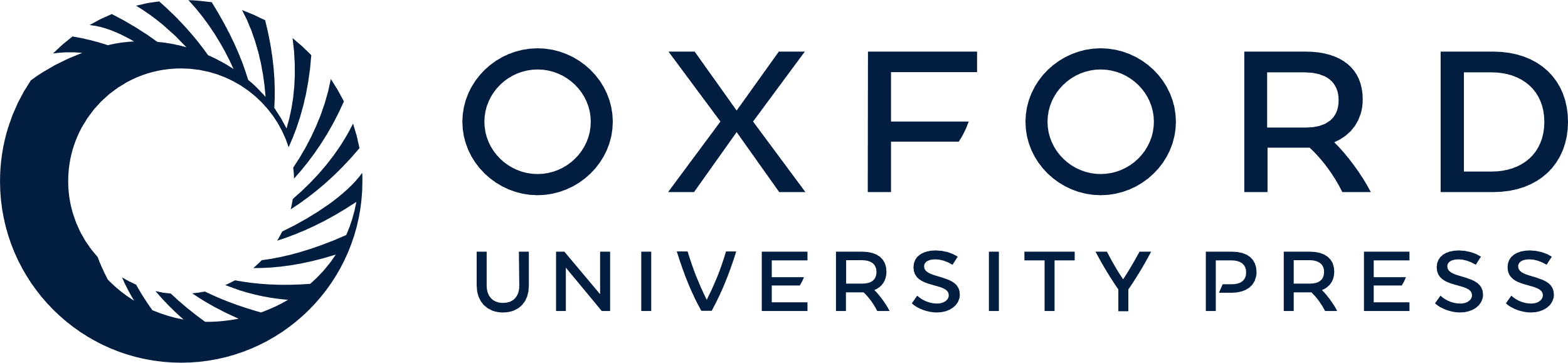 [Speaker Notes: Figure 5. Location and effect sizes for the interaction isolating the positive influence of the CS condition in particular (yellow bars). Activation is observed within a cortical subcortical network during CS, including the thalamus and the caudate, plus the right insula and SMA.


Unless provided in the caption above, the following copyright applies to the content of this slide: © The Author 2009. Published by Oxford University Press. All rights reserved. For permissions, please e-mail: journals.permissions@oxfordjournals.org]